2º bachillerato
calculadora científica (Modelo fx570spx/991spx)
IES MELCHOR DE MACANAZ
PROFESOR: DANIEL HERNÁNDEZ
1.1 Inecuaciones en dominios
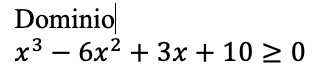 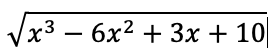 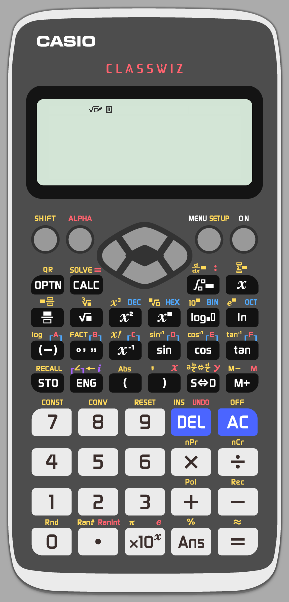 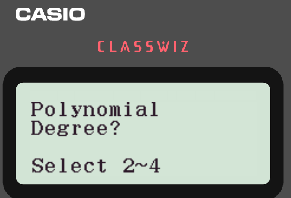 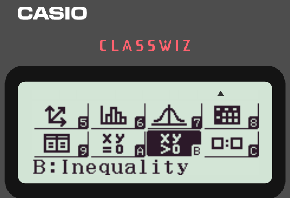 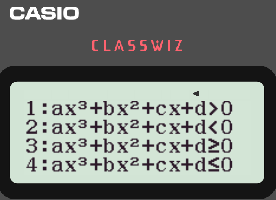 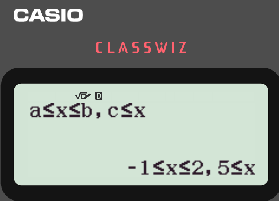 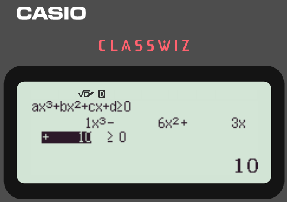 1,1 Inecuaciones en dominios
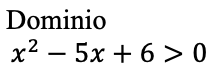 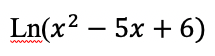 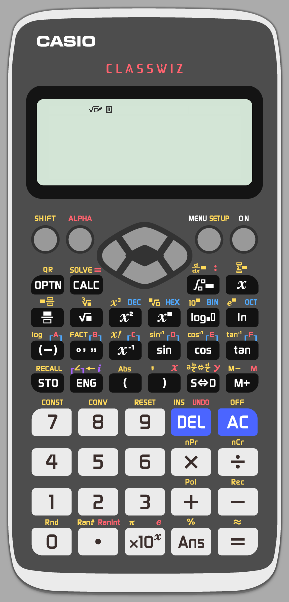 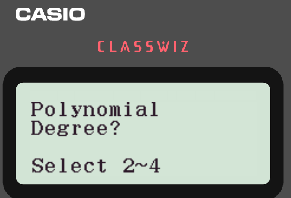 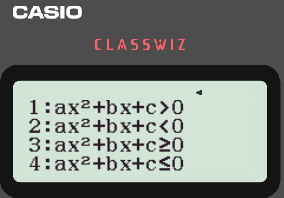 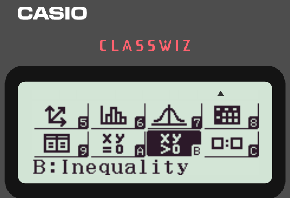 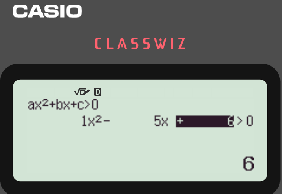 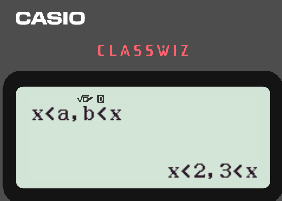 1.2 ecuaciones
1. Pulsamos Menú y nos movemos con el cursor hasta A-Equation y le damos “=“
2. Escogemos la opción 2- Polynomial
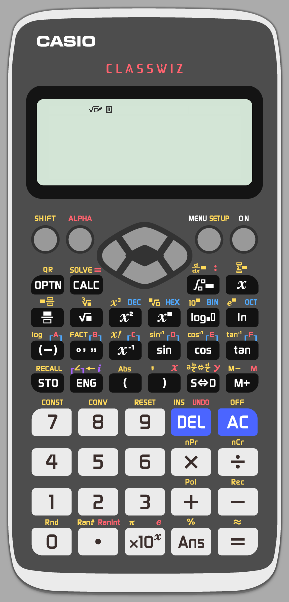 3. Escogemos el grado entre 2 y 4
4. Completamos los coeficientes dándole a “=“ y obtenemos las soluciones con cursor o “=“
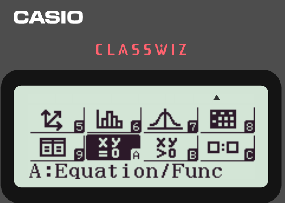 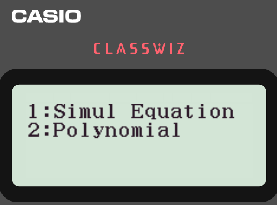 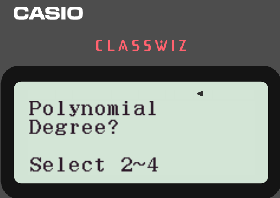 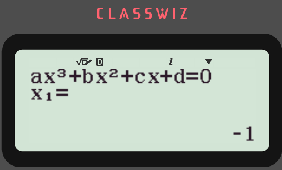 1.2 ecuaciones
EJERCICIOS PROPUESTOS:
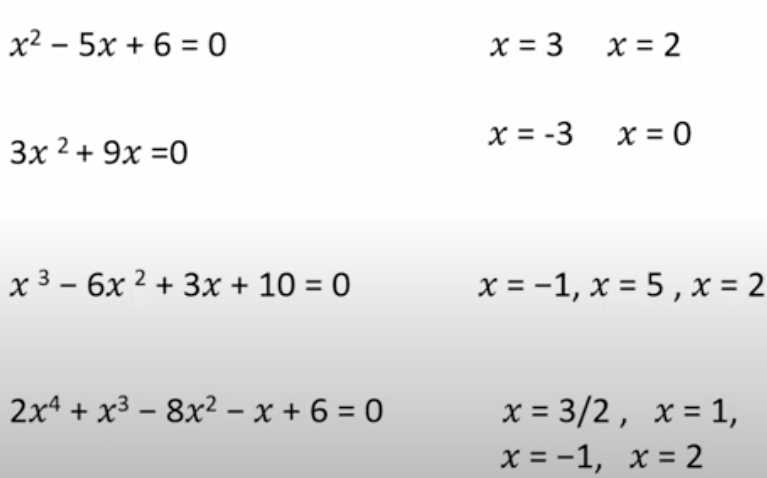 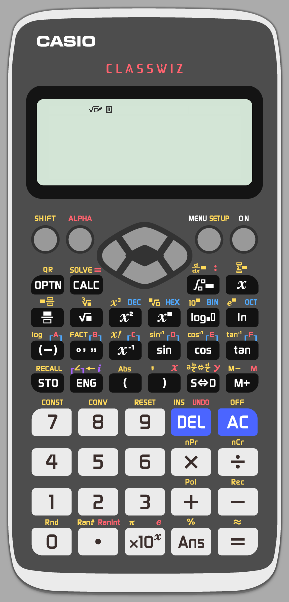 https://www.youtube.com/watch?v=drm3r6kpoXI
1.3 Cálculo de límites
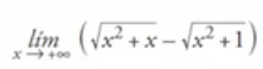 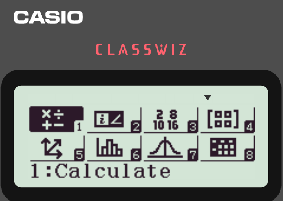 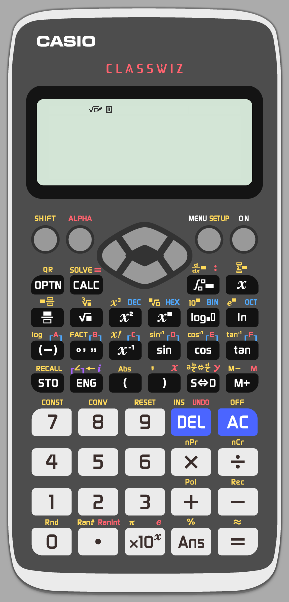 1. Pulsamos Menú – 1 - Calcular
2. Escribimos la función del límite con la x
3. Le damos al botón CALC y escribimos un número cercano al límite (en este caso x=1000000). Le damos al =
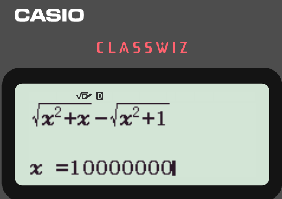 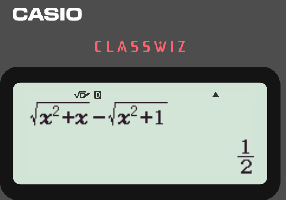 1.3 Cálculo de límites
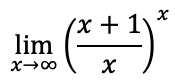 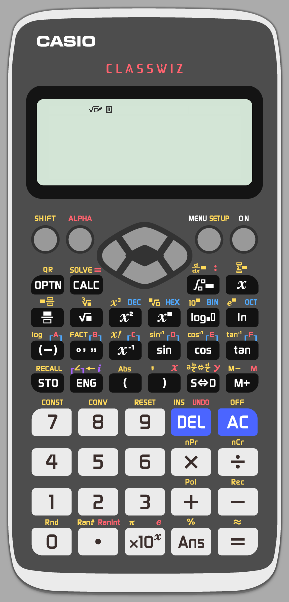 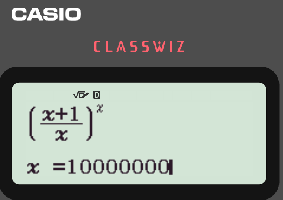 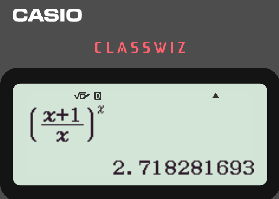 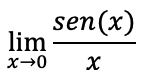 Este límite sin calculadora se resolvería por la regla de L´Hopital. 
Cerca de límite 0 tomamos x=0.00000001
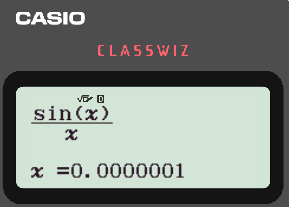 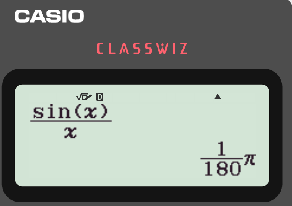 1.3 Cálculo de límites
OTROS PROPUESTOS:
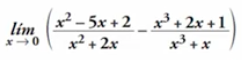 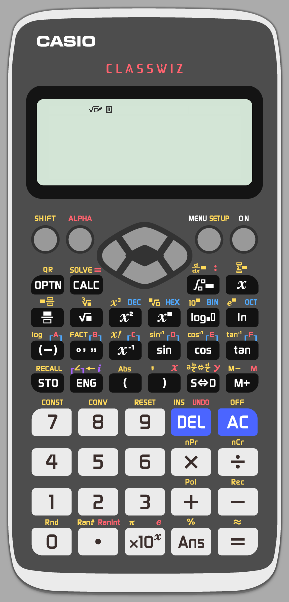 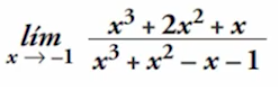 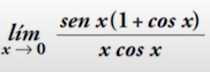 https://www.youtube.com/watch?v=F0Fsvq3JkHE
1.4 Obtener tabla de valores para representar
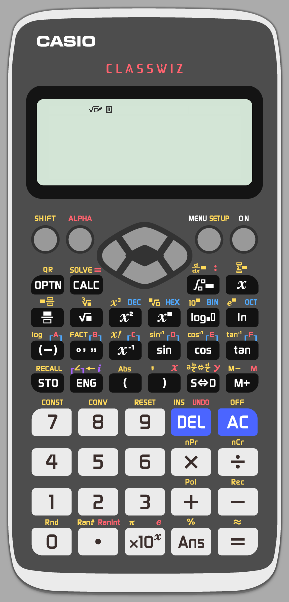 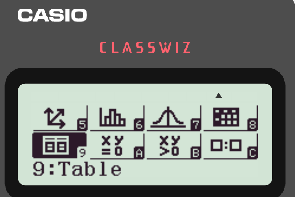 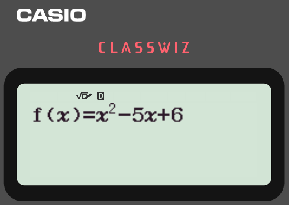 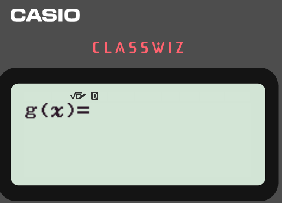 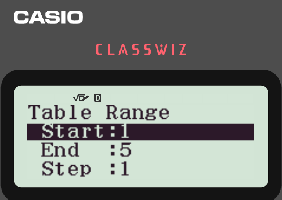 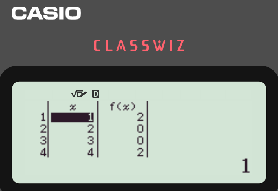 2. Ecuación de la recta tangente
Ecuación de la recta tangente a f(x) en x=a
y-f(a)= m (x-a) ,   m=f´(a)
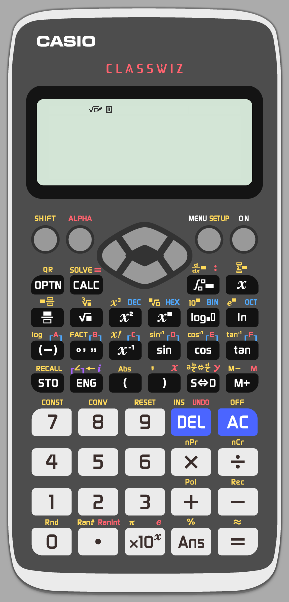 Ejemplo:
Ec. Recta tangente a f(x)=x2 en x=3
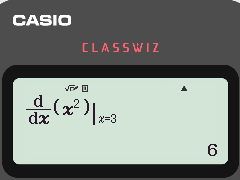 Cálculo de m=f´(3)
3. Integral definida
Cálculo del área de f(x)=x2 en el intervalo (1,5)
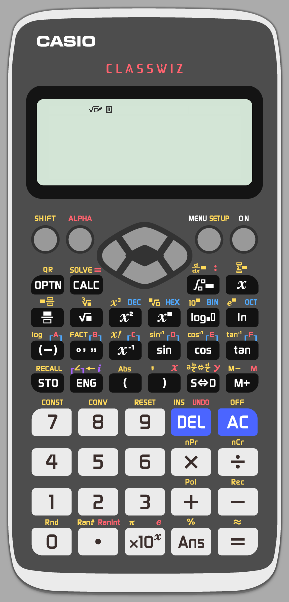 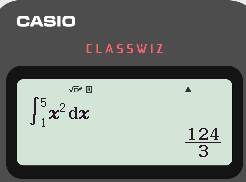 4.1 determinantes
PASOS A SEGUIR:
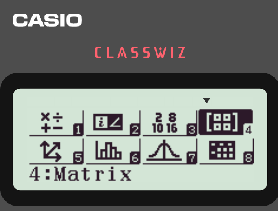 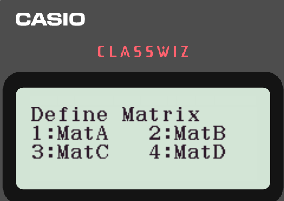 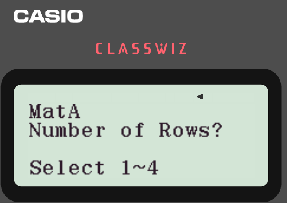 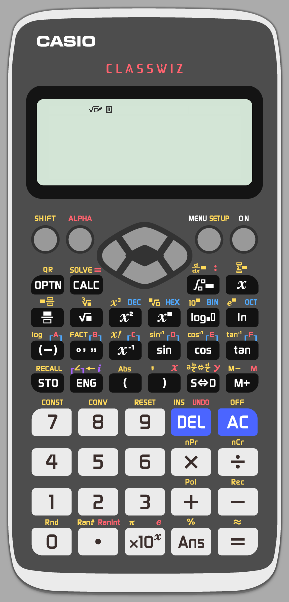 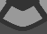 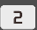 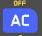 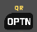 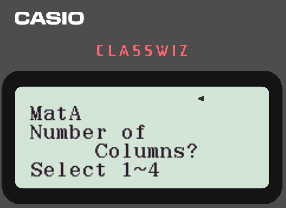 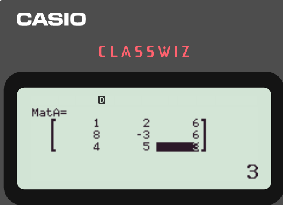 1
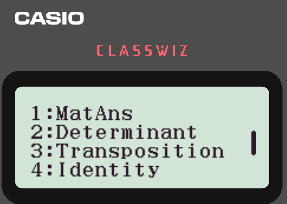 3
4
2
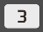 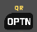 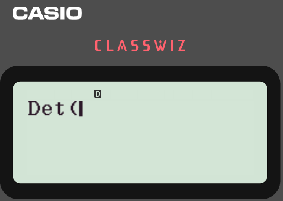 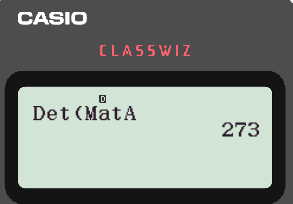 4.2 Matrices (operaciones, inversa,…)
PASOS A SEGUIR PARA DEFINIR MATRICES:
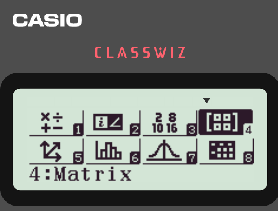 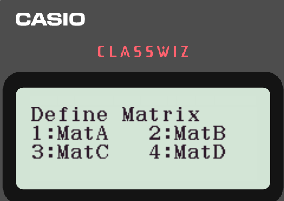 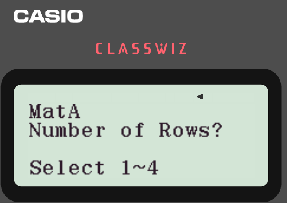 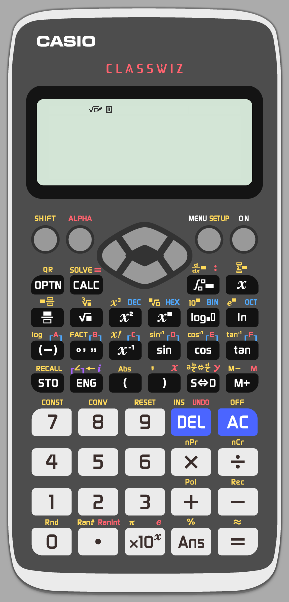 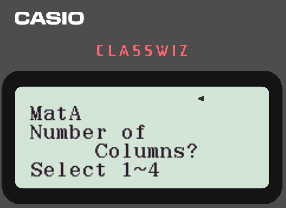 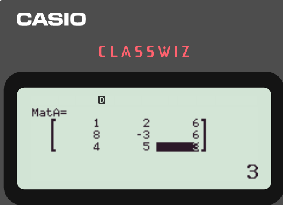 1
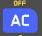 3
4
2
4.2 Matrices (operaciones, inversa,…)
SUMA/RESTA/PRODUCTO/POTENCIA MATRICES:
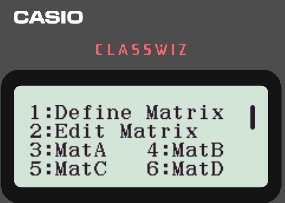 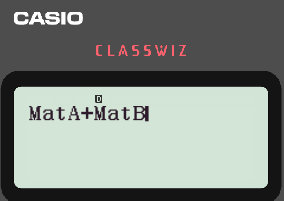 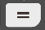 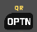 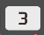 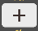 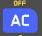 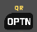 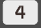 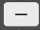 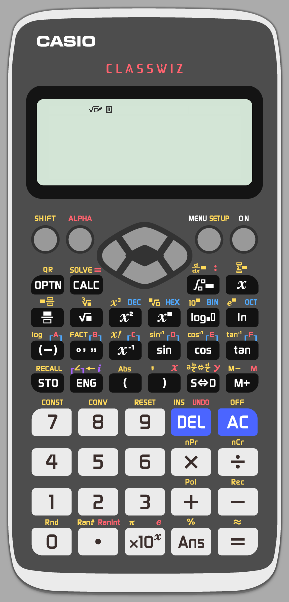 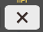 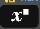 MATRIZ INVERSA DE A:
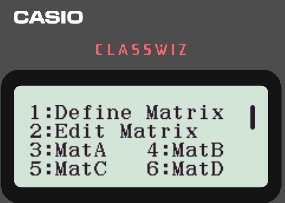 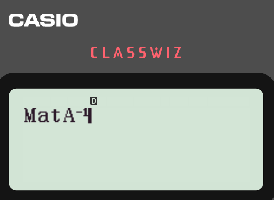 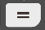 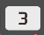 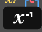 1
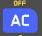 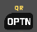 3
4
Sale la inversa con coeficientes decimales, pero si nos vamos moviendo, en la parte inferior derecha sale cada elemento como fracción.
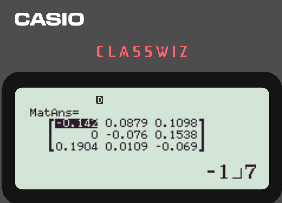 2
4.2 Matrices (operaciones, inversa,…)
OTRAS OPERACIONES
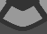 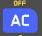 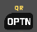 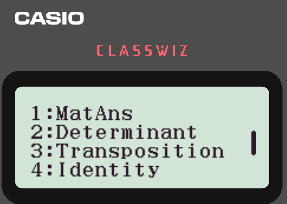 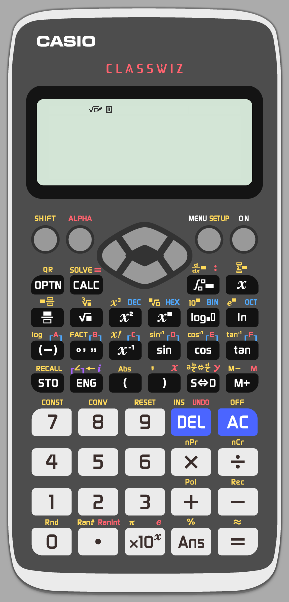 1. MatAns – se refiere al último resultado que hayamos obtenido operando con matrices
1
2. Determinant – Determinante
3
4
3. Transposition – Matriz traspuesta
4. Identity – Se le pone el tamaño dentro y nos crea la matriz identidad del tamaño que le pongamos (Ejemplo Identity(3)
2
https://www.youtube.com/watch?v=olNR3HKVuqk
5. Sistema 3x3
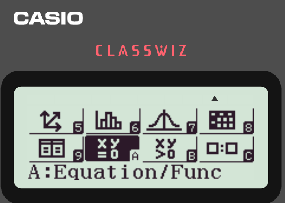 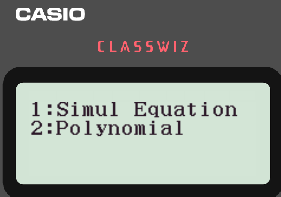 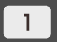 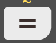 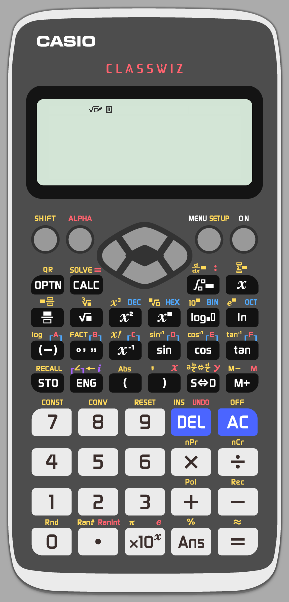 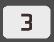 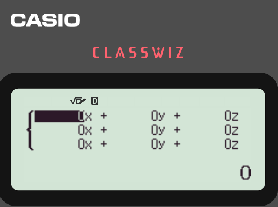 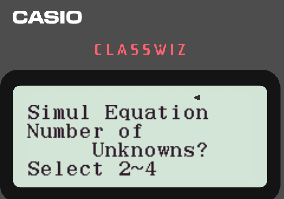 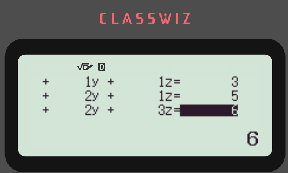 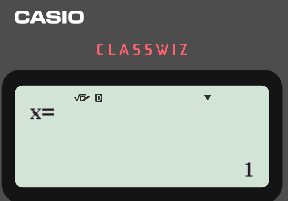 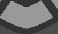 6.vectores
DEFINIR VECTORES:
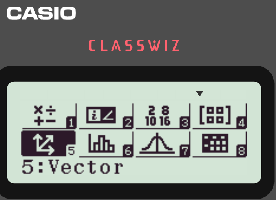 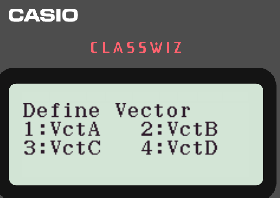 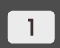 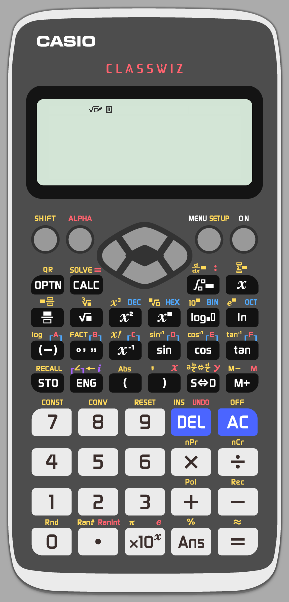 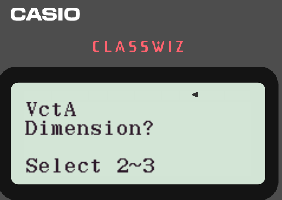 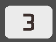 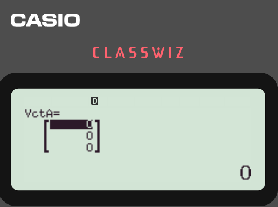 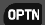 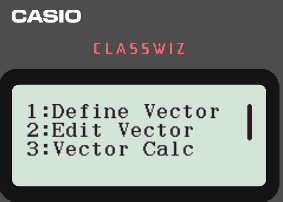 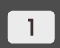 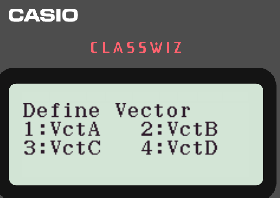 6.vectores
OPERACIONES:
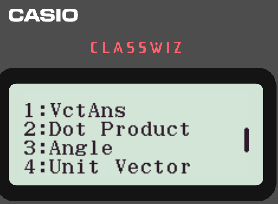 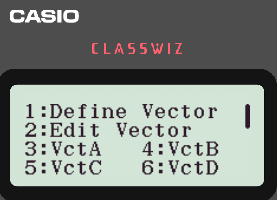 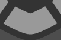 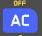 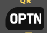 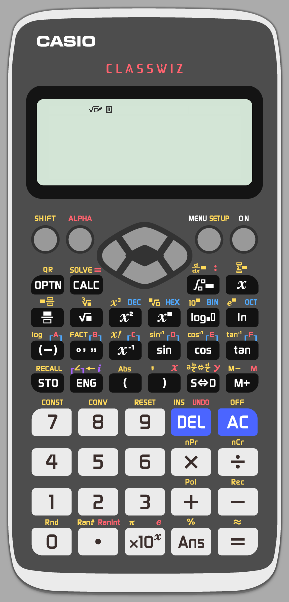 1. MatAns – se refiere al último resultado que hayamos obtenido operando con vectores
2. Dot Product – Producto escalar
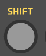 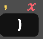 3. Ángle – Ángulo 2 vectores (poner coma en medio)
4. Unit Vector – Vector normal o unitario (módulo 1)
PRODUCTO VECTORIAL:
Poner VectA x VectB
MÓDULO DE UN VECTOR:  ABS(vectA )
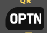 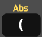 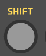 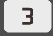 https://www.youtube.com/watch?v=OceouiG9-1k
Distribución probabilidad
DISTRIBUCIÓN BINOMIAL:
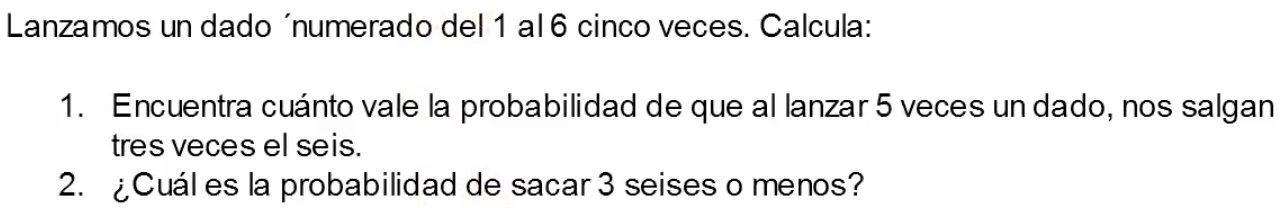 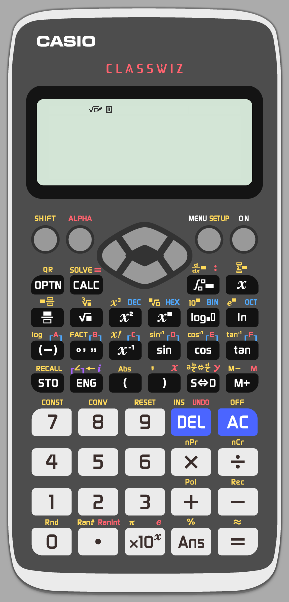 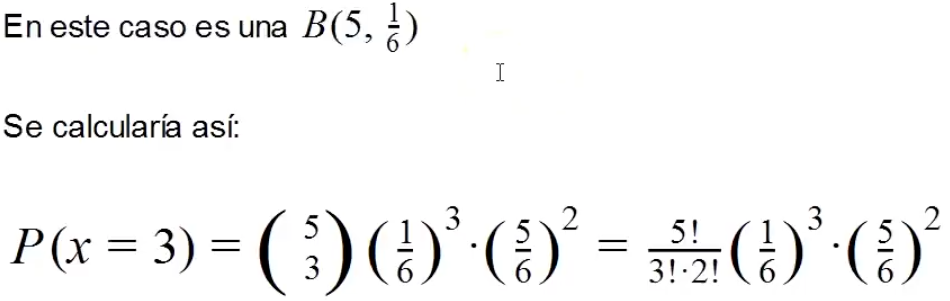 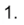 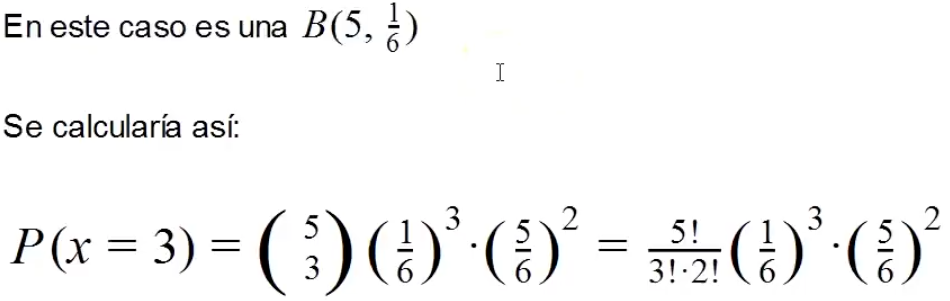 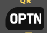 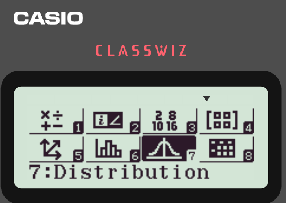 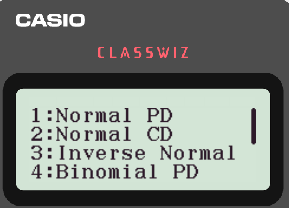 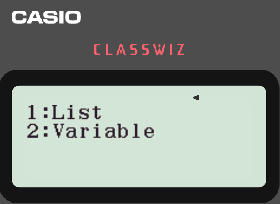 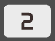 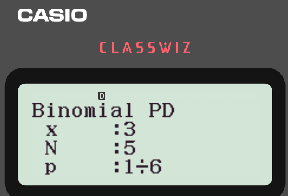 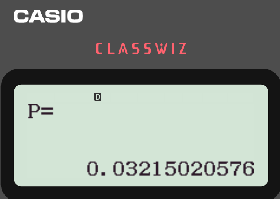 Distribución probabilidad
DISTRIBUCIÓN BINOMIAL:
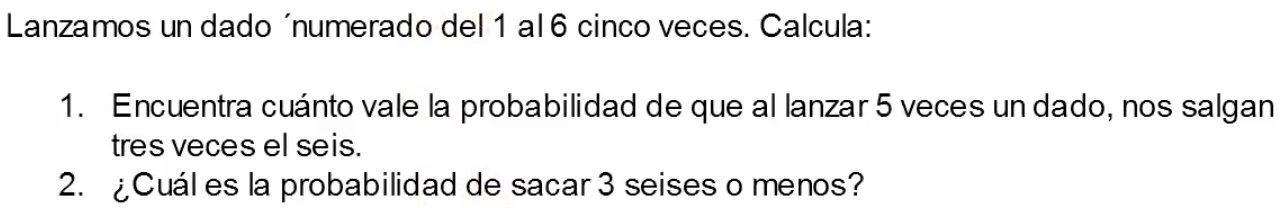 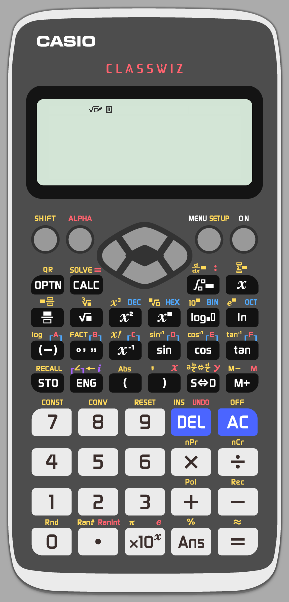 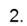 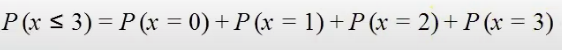 Binomial
acumulada
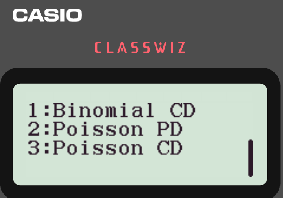 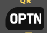 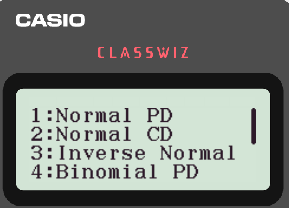 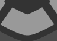 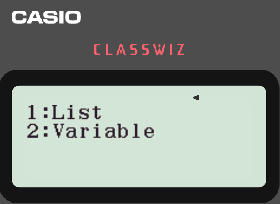 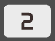 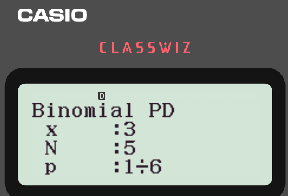 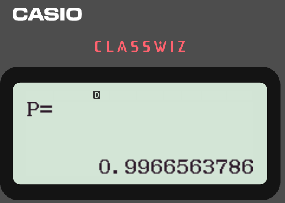 Distribución probabilidad
SACAMOS LOS VALORES PUNTUALES (SIN ACUMULAR)
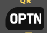 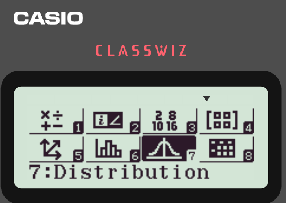 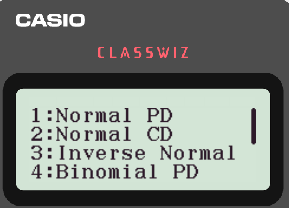 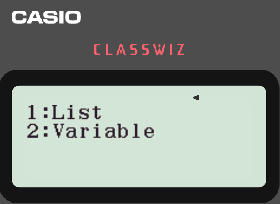 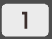 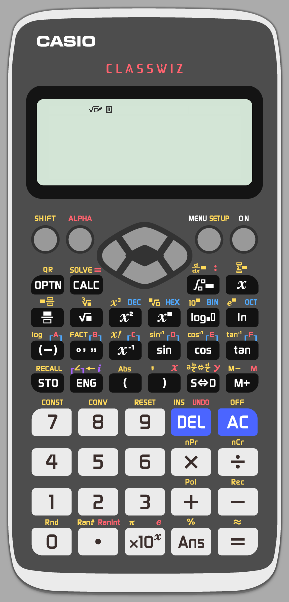 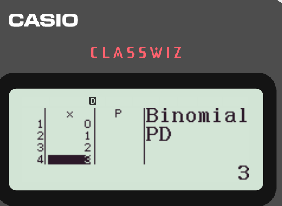 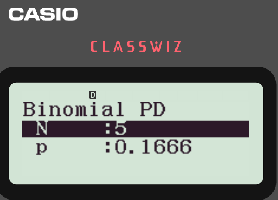 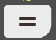 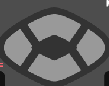 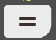 Subimos al 3 y le damos al igual
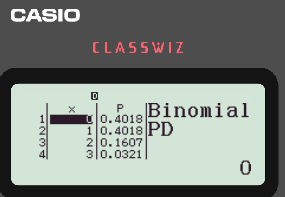 Distribución probabilidad
DISTRIBUCIÓN NORMAL:
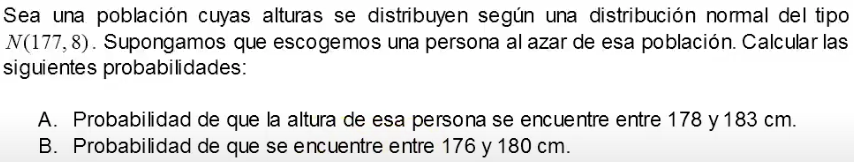 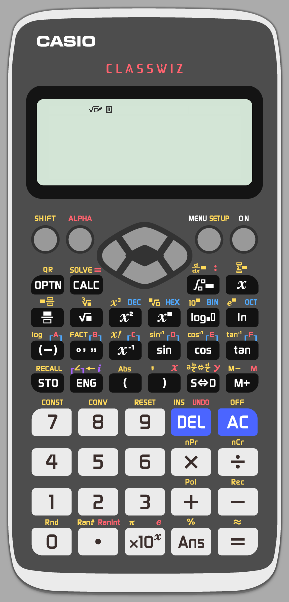 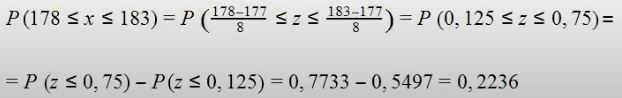 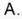 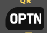 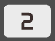 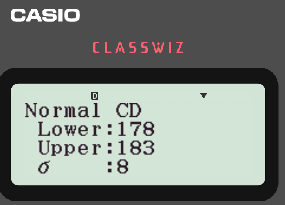 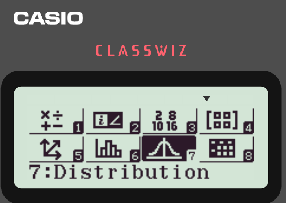 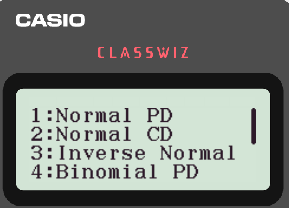 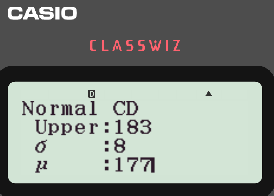 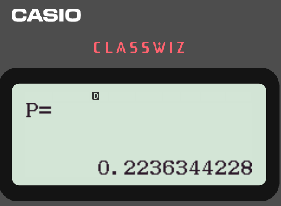 Distribución probabilidad
DISTRIBUCIÓN NORMAL:
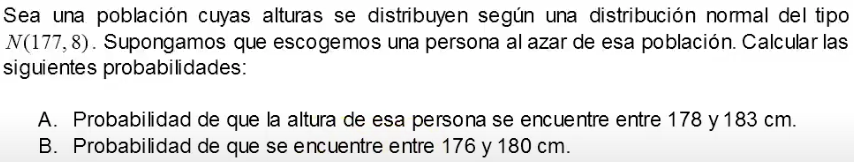 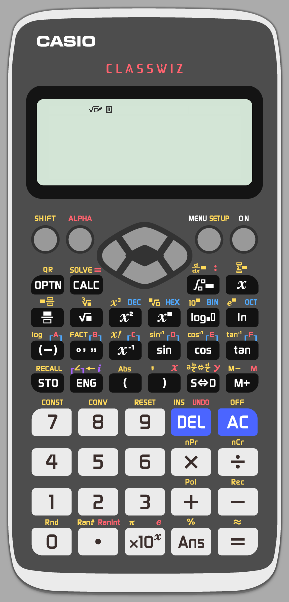 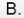 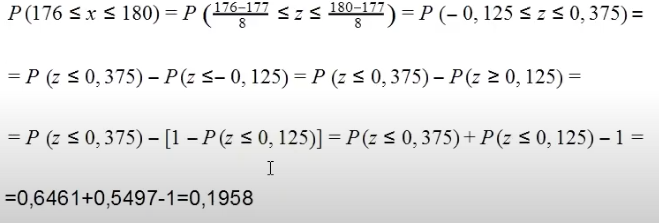 Con calculadora se hace igual que antes…
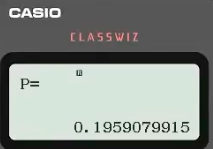